Strategic Development Plan of IFPP 2017-19 and 2020-25
10th Meeting of KSC Steering Committee

Kampala
(20-24 August 2018)
SAI-India
1
INTOSAI Knowledge Sharing and Knowledge Services Committee
Progress of projects under current SDP-IFPP
Progress of projects under current SDP-IFPP
Progress of projects under current SDP
Recommendation of FIPP:  2.7 Consolidation and aligning Guidance on audit of Privatization with ISSAI 100
Prelim team constituted to  assess the need of pronouncements in this area
Team members: USA, China, ECA, Philippines, Fiji and India
Report discussed in 7th FIPP meeting in March 2018; FIPP recommended:
Develop GUID on Audit of Privatization (drawing on the pre-existing ISSAI 5210) 
Develop a GUID on Public-Private Partnerships (drawing on the pre-existing ISSAI 5240) 
Considering their relevance and the challenge in developing a separate GUID.
Withdrawal of  ISSAIs 5220 on Guidelines on Best Practice for the Audit of Public/Private Finance and Concessions
Withdrawal of  ISSAI 5230 on Guidelines on Best Practice for the Audit of Economic Regulation
Recommendation of FIPP: 2.10 Consolidation and aligning Guidance on audit of disaster related aid with ISSAI 100
Presently five ISSAIs and one INTOSAI GOV on Disaster related aid 
Preliminary team constituted to  assess the requirement of ISSAIs 
Recommended a single GUID on disaster-management (drawing on and consolidating the pre-existing ISSAIs 5500, 5510 and 5520)
 covering  audits of preparedness (management before the disaster) as well as audits of aid (management after the disaster)
To include as an annex risk of Fraud and corruption in emergency phase after disaster (drawing from ISSAI 5530)
Withdrawal of:
ISSAI 5540 - Use of Geospatial Information in Auditing Disaster Management and Disaster-related Aid
INTOSAI GOV 9250 - Integrated Financial Accountability Framework (IFAF)
Points for consideration
To mitigate risk of delay in the approvals, WGs requested to share intermediate drafts with FIPP LOs for review
FIPP requires at least one opportunity to consider a draft at physical FIPP meeting before approval 
According to interpretation approved by 70th INTOSAI Governing Board, new and revised pronouncements can take effect after the Governing Board has referred them for final endorsement to INCOSAI 
Project groups can work with perspective of having new pronouncements entering the Framework yearly, after Governing Board’s approval 
need not wait for INCOSAI
Calendar for next SDP 2020-25
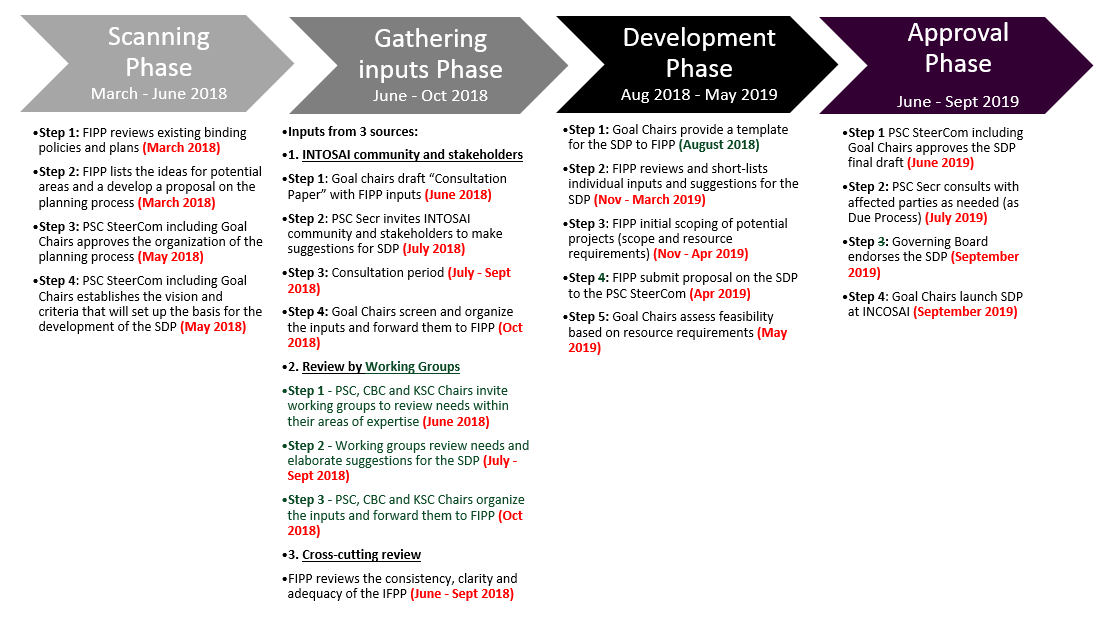 SDP 2020-25
WG to forward proposal to PSC by 5th October.
Only proposal that fits the prescribed criteria to be considered.
Project under Priority 3 will not automatically qualify for next SDP
FIPP suggestion, the initial assessment may be followed by  project proposal in the prescribed template to save time in approvals
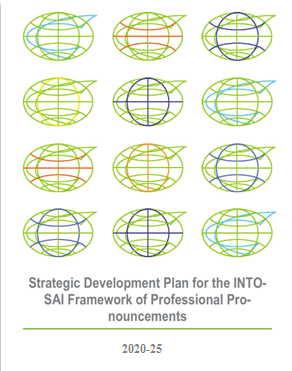 Discussion issues
Working groups inputs on criteria specified by PSC SC on selection of Projects for next SDP
Has Working Group identified any projects for next SDP of IFPP?
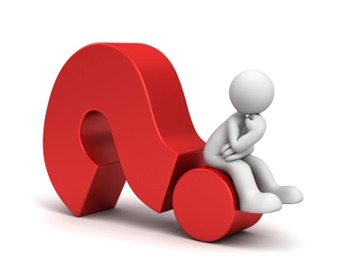 THANK YOU
11